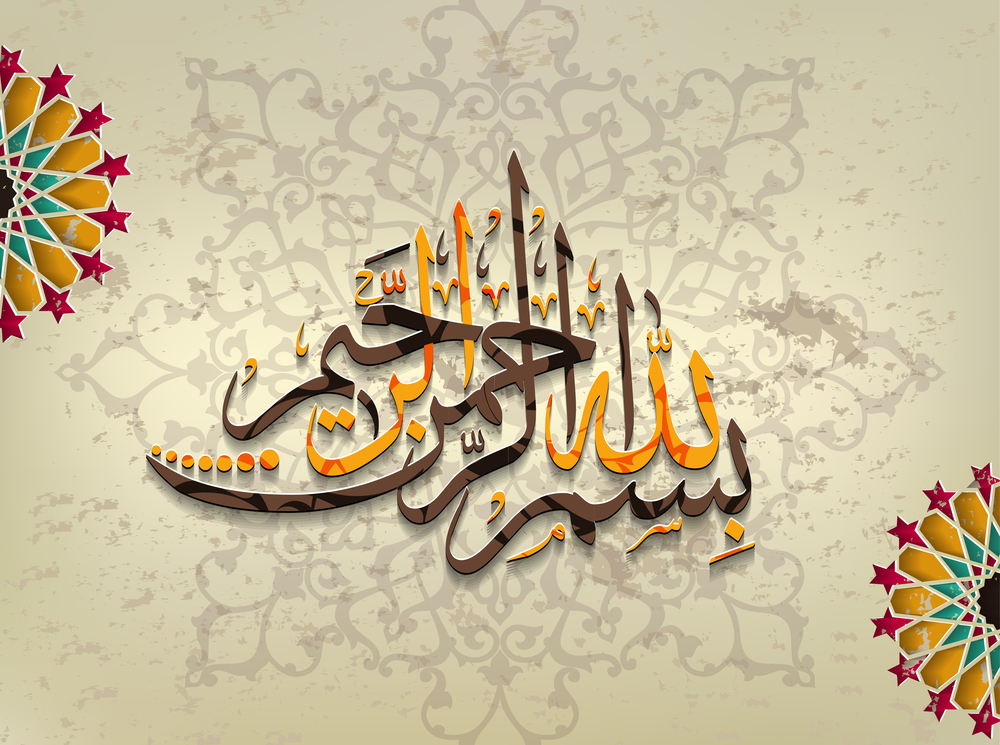 وزارة التعليـم العالـي والبحـث العلمـي
جامعة تمنراست 
كلية العلوم الاقتصادية والتجارية وعلوم التسيير

المحور الثالث: البدائل المتاحة للاقتصاد الجزائري خارج قطاع المحروقات
ملتقى
مداخلة بعنوان: 
التوجه للاعتماد على الغاز الطبيعي في قطاع النقل 
–دراسة حالة الجزائر-
إعداد:                                      
د/ كميلية بوكرةkamiliaboukra@yahoo.fr 
د/ عاتي لامية       atilamia650@yahoo,fr
السنة الجامعية: 2020-2021
أصبح التحول الطاقوي
- تحقيق مطلب التنمية المستدامة
-التغيرات المناخية
- مشكل النضوب للموارد
لهذا لابد من التوجه للطاقات المتجددة
يواجه ذلك صعوبات
التكلفة وإمكانية التخزين والخضوع لتوجهات الشركات العملاقة المستثمرة في قطاع النفط بالإضافة إلى إشكالية التمويل
فرض ذلك مورد انتقالي: 
الغاز
الإشكالية
ويعد الغاز الطبيعي الوقود المثالي للاعتماد عليه:
 - الأقل تلويثا بالنسبة لنظائره من الوقد الأحفوري 
- الأوفر والأقرب لخصائص النفط 
- يعرف توجها عالميا نحو زيادة استغلاله.
ويعد قطاع النقل من القطاعات الأكثر استهلاكا للطاقة
ما مكانة الغاز الطبيعي في قطاع النقل وماذا حققت الجزائر في إطار هذا التوجه؟
. استهلاك الطاقة في قطاع النقل
- قطاع النقل مسؤولا عن 24%
من انبعاثات ثاني أكسيد الكربون 
المباشرة من احتراق الوقود على 
مستوى دول العالم
بالنسبة للدول العربية يساهم قطاع 
النقل بما يمثل
أكثر من 20%من إجمالي 
انبعاثات ثاني أكسيد الكربون 
على مستوى العالم سنة 2014
يمثل قطاع النقل ما يقارب ثلث استهلاك الطاقة النهائي في المنطقة العربية
أكبر حصة لاستهلاك المنتجات البترولية السائلة ضمن تركيبة وقود النقل (98.9%)
هذا ما يجعل من قطاع النقل من المساهمين الرئيسيين في زيادة الانبعاثات، إذ ارتفع حجم الانبعاثات الناتجة عنه بمعدل 0.5% عام 2019
حيث يتم حاليا إعادة تشكيل أسواق الغاز العالمية وفق تطورين رئيسين: 
زيادة استهلاك كبار المشترين (مثل الصين)، 
ارتفاع الإنتاج والصادرات من الولايات المتحدة، مما أدى إلى تحولات عميقة في أسواق الغاز الطبيعي
التحسن الذي عرفته أسعار الغاز الطبيعي بالنسبة لسنوات اكتشافه أدت إلى زيادة الاهتمام به كوقود إلى جانب النفط خاصة في مجال النقل والمواصلات
أنواع الغاز التي تستخدم في قطاع النقل
الغاز الطبيعي المسال:
يتم تحويل الغاز الطبيعي المسال إلى غاز وحقنه في شبكة الغاز الطبيعي أو توزيعه عن طريق البر  يوفر استخدام الغاز الطبيعي المسال في المركبات أيضًا إمكانية تغطية مسافات أطول ، مما يجعله وقودا مثاليا للشاحنات والحافلات مقارنة بـ CNG
الغاز الطبيعي المضغوط:
يستخدم CNG بشكل شائع في سيارات الركاب والشاحنات الصغيرة والحافلات والشاحنات ، حيث يقلل استخدام الغاز الطبيعي المضغوط بشكل كبير من تلوث الهواء ويساهم بشكل كبير في بيئة حضرية أكثر صحة
- مقارنة بين إنتاج النفط/الغاز الطبيعي
بالنسبة للجزائر
النفط الخام قد تراجع بمعدل -23.97%، ويعود التراجع عموما في الإنتاج ما بين سنتي 2007-2018 إلى العديد من الأسباب أهمها: تراجع حصة الجزائر ضمن منظمة الأوبك سنة 2009، وثبات حجم الإنتاج وعدم القدرة على رفع الطاقة الإنتاجية لآبار النفط
بالنسبة للغاز الطبيعي فقد ارتفع إنتاجه بمعدل نمو بلغ 10.69%، ويشكل إنتاج الغاز الطبيعي بالتعاون مع شراكات أجنبية ما نسبته 22% من إجمالي إنتاج الغاز الطبيعي في الجزائر لسنة 2013، فيما تساهم الحقول التابعة للشركة الوطنية للمحروقات (سوناطراك) لوحدها بنحو 80% من إجمالي إنتاج الغاز في الجزائر
يعتبر حقل حاسي الرمل في وسط الجزائر أكبر الحقول المنتجة للغاز حيث يساهم لوحده بأكثر من نصف الإنتاج المحلي، ومن بين الحقول الكبرى أيضا نجد حقل روردنوس، حقل الرار بالقرب من الحدود مع ليبيا وحقل حاسي الطويل
- مقارنة بين استهلاك النفط/الغاز الطبيعي
بالنسبة للجزائر
إن استهلاك النفط في الجزائر قد عرف نموا متواصلا ولكن بوتيرة مختلفة إذ نلاحظ أنه:
- خلال الفترة 1970-1990: اتسمت بنمو استهلاك النفط الخام، كون أن الصناعة الجزائرية خلال هذه الفترة كانت قيد الإنشاء، إضافة إلى ارتفاع معدل النمو الديمغرافي 
- الفترة 1991-1999: عرف استهلاك النفط الخام انخفاضا بوتيرة ثابتة مع نمو طفيف جدا خلال سنة 1998 مقارنة بالسنة السابقة لها، 
بعد سنة 2000 كان الاستهلاك ينمو باطراد لغاية سنة 2007
من سنة 2007-2018: خلال هذه الفترة عرف استهلاك النفط الخام تذبذبا بين الارتفاع والانخفاض ولكن بقيم صغيرة وقد كان معدل نمو الاستهلاك بين سنتي 2007 و 2018، 96.08%
كما أن تطور استهلاك الغاز الطبيعي خلال الفترة 2007-2018 قد ارتفع بمعدل نمو بلغ 73.96%ويرجع سبب ارتفاع معدل استهلاك الغاز الطبيعي في الجزائر إلى أنه يشكل 98% من مصادر توليد الطاقة في الجزائر، يضاف إلى ذلك الاستغلال المتنامي مع التبذير المتزايد لهذه المادة ولاسيما في ظل انخفاض أسعارها نتيجة دعم الدولة لها، فأسعار المنتجات النفطية المحلية (الديزل، الغازولين، الغاز البترولي المسال) وكذا أسعار الغاز الطبيعي منخفضة جدا في الجزائر مقارنة بدول المنطقة العربية والعالم، حيث تأتي الجزائر في المرتبة الثانية للغاز بعد ليبيا، وقد بلغت تكلفة دعم المحروقات عام 2012 بحسب صندوق النقد الدولي ما مقداره 22,2 مليار دولار أمريكي، أو ما يعادل 10,7% من الناتج المحلي الإجمالي
-4-
بسبب التراجع في إنتاج النفط والذي سبق الإشارة إليه لذات الفترة اي 2007-2018، كذلك بسبب زيادة استخدام السيارات التي تعتمد على الغاز الطبيعي كوقود
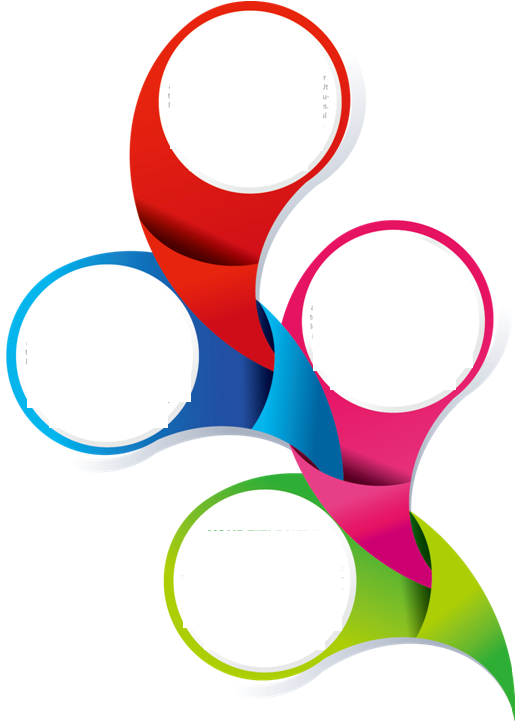 -1-
لقد عرفت الحضيرة الوطنية لوسائل النقل سواء للغرض التجاري أو الشخصي نموا هائلا خلال السنوات الأخيرة، إذ ارتفع عدد المركبات التجارية بمعدل زيادة بلغ 37.03% بين 2010-2015، فيما ارتفع عدد سيارات الركاب بمعدل زيادة 44.96% خلال خمس سنوات فقط
-3-
التوجه نحو زيادة استخدام الغاز الطبيعي المسال إذ نما بمعدل 34% خلال الفترة 2007-2018
-2-
زيادة استهلاك الطاقة في قطاع النقل خلال هذه الفترة بمعدل زيادة بلغ 38.16%
تطور استخدام الغاز الطبيعي في قطاع النقل في الجزائر
يشكل الغاز الطبيعي موردا هاما للطاقة نظرا لخصائصه البيئية
1
النتائج
يعتبر قطاع النقل من أكثر القطاعات استهلاكا للطاقة وأكثر القطاعات تسببا في الانبعاثات البيئية
2
عرفت سوق الغاز العالمية تحولات هامة من شأنها التأثير على قوى العرض والطلب
3
يشهد الإنتاج والاستهلاك الجزائري للنفط والغاز توجهات تشير إلى احتلال الغاز لمشهد الطاقة على المستوى الوطني مستقبلا
- نمو في عدد المركبات التي تعتمد على الغاز الطبيعي يشير غلى زيادة الاعتماد على الغاز الطبيعي كوقود مستقبلا
4
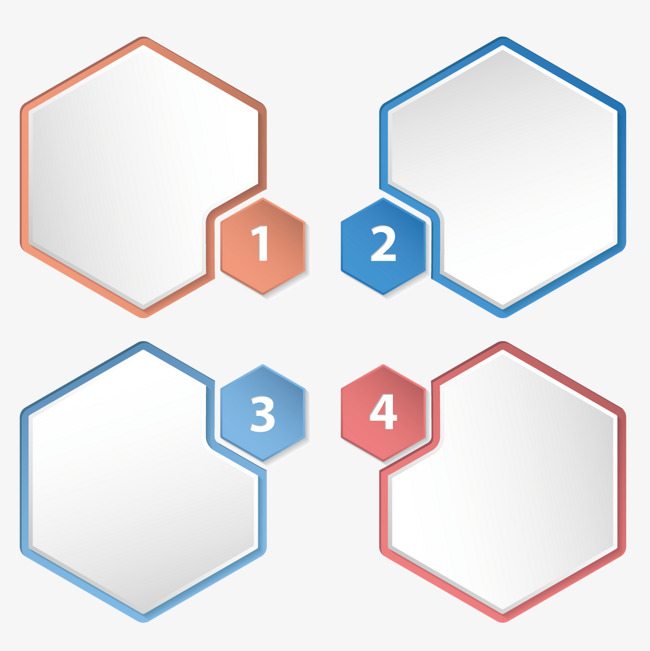 على الجزائر الاهتمام بنوعية المركبات وقابليتها لاستخدام الغاز الطبيعي لتقليل الانبعاثات
على الجزائر التقليل من الاعتماد على النفط والتوجه إلى الغاز الطبيعي
المقترحات
لابد من تطوير محطات الغاز الطبيعي والاهتمام بها والتوجه نحو المحطات الهجينة (طاقة متجددة/غاز)
بالرغم من ان الغاز الطبيعي وقود انتقالي جيد لكن لابد من تسريع الانتقال نحو الطاقات المتجددة
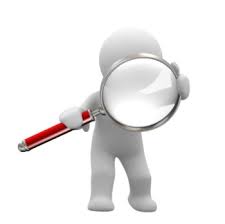 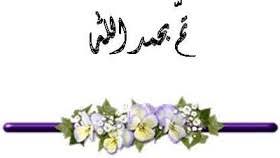